Trešā stāva mistērija
Kelina Lauvenšteine, Dženifera Zunde, Lība Petkeviča, Elisa Grīnvalde
2023. gada 17. aprīlī, pirmdiena

Kā jau normālā darba dienā Mareks jutās ļoti noguris, bet protams bija jāceļas un jāgatavojās, un jābrauc uz  noliktavu šķirot jaunās piegādātās preces. 
Ieejot noliktavā, viņš sasveicinājās ar savu darba kolēģi -Raimondu. Raimonds bija ieradies 10 minūtes ātrāk par Mareku, tāpēc viņš jau bija sācis šķirot preces.
Parasti uz galdiņa tika atstāts saraksts, kurā bija norādīts kas, kuram, uz kurieni jānes.Paskatoties sarakstā Mareks redzēja, ka viņam kastes ir jāaiznes un jāizšķiro trešā stāva otrajā kabinetā, kas viņam šķita dīvaini skatoties, uz to ka parasti kastes jānes pirmajā vai otrajā stāvā.
Pirmdienas turpinājums

Bet par to Mareks ļoti nedomāja. Viņš uzgāja uz trešā stāva otro kabinetu - nolika, izšķiroja kastes un aizgāja. 
                                                   
Ejot atpakaļ pa gaiteni, viņš sastapa kādu vecu nepazīstamu vīru, kuram bija sirmi mati un tumšas drēbes. Mareks sasveicinājās ar vīru un teica : “Tu, gan neesi redzēts!” Vecais vīrs sacīja : “Es strādāju tikai trešajā stāvā. Noteikti tādēļ mani neesi manījis.” Mareks pēc tam devās uz pirmo stāvu, kurā sastapa savu kolēģi Raimondu. Mareks pastāstīja par vīru, ar kuru sastapās trešajā stāva un Raimonds sacīja: ‘’Kas par vīrieti, man tāds nav zināms.’’ Mareks teica: ‘’Nu kā? Es redzēju kādu jaunu kolēģi, kurš nebija iepriekš redzēts!’’ Raimonds tam gluži neticēja, bet neko vairs Marekam neteica.
Pirmdienas vakars

Katru pirmdienas vakaru Marekam bija jābrauc, jāsakopj kapi. Kapā gulēja viņa māte, mātes māsa un vēlviens anonīms - Andersoni
kaps, jo vārds kas uz kapakmeņa uzrakstīts bija nesalasāms un grūti saskatāms. Darbu 
pabeidzis, viņš noguris devās mājās.
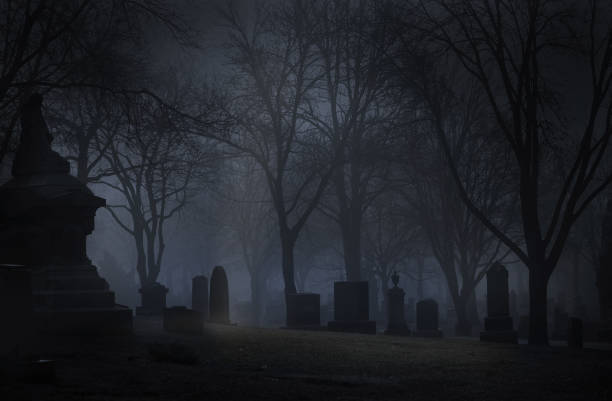 Otrdienas rīts, 18. aprīlis

 Mareks noguris piecēlās no rīta, bet viņam protams bija jabrauc uz darbu.
                                                         
Aizbraucot uz darbu viņš atkal sasveicinājās ar kolēģi Raimondu. Atkal uz galdiņa atradās saraksts, uz kuras bija  raskstīts, ka preces jāaiznes uz trešā stāva otro kabinetu. Ejot pa gaiteni viņš atkal sastapa veco vīru, kurš prasīja : “Vai vari lūdzu paņemt kastes. Man sāp mugura.” Mareks atbildēja: ‘’Man tik un tā nekā cita nav jānes, tāpēc jā, paņemšu kastes.’’ Vecais vīrs par to pasakās un aiziet prom.
Mareks devās uz pirmo stāvu, kurā satika Raimondu un atkal viņam pateica par veco vīru. Raimondam šķita, ka Mareks melo, bet neko neteica un klausījās Mareka teiktajam.
                                        
Otrdienas vakars

Mareks atgriezās mājās, uztaisīja vakariņas un apdomāja, kādēļ Raimonds neticēja viņam. Bija palicis ļoti vēls, tādēļ viņš aizgāja gulēt.
Trešdienas rīts/ diena, 19. aprīlis

Mareks pamodās, sagatavojās un devās uz darbu. Šoreiz viņš saņēma ziņu, ka Raimonds šodien uz darbu neieradīsies. Viņš jutās nelāgi, taču uz darbu jābrauc. 
                                                           
Nonācis noliktavā, viņš redzēja sarakstu, kurā šoreiz rakstīts, ka kastes jāaiznes uz otro stāvu. Viņš aizgāja uz otro stāvu, izšķiroja un nolika preces vajadzīgajās vietās un devās tālāk pa gaiteni. Viņš pēkšņi apstājās un izdomāja, ka tik un tā aiziešot uz trešo stāvu.
Dodoties pa gaiteni viņš veco vīru šoreiz neredzēja un tālāk gāja apskatīt kabinetu. Tajā bija ļoti dīvaina un neparasta smaka. Mareks, to sajūtot, ātri devās prom un aizbrauca mājās.
Ceturtdienas rīts/ diena, 20 aprīlis
Mareks jutās savādi, domājot par iepriekšējo dienu, un prātoja, vai šodien vēlas braukt uz darbu.Viņš paņēma telefonu un uzrakstīja Raimondam vai viņš būs darbā, Raimonds atbildēja, ka būšot.
Mareks ieradās darbā un pastāstīja Raimondam par iepriekšējās dienas savādo notikumu. Mareks uzaicināja Raimondu vakarā pie sevis, lai izrunātu visu notikušo sīkāk. Abi apskatījās uz sarakstu un nu jau abiem jādodas uz trešo stāvu, tikai šoreiz kabinets nav minēts.
Abi jutās dīvaini, bet devās turp. Uzejot augšā, vecais vīrs nebija manāms, taču viņi abi devās apskatīt kabinetus.
Ceturtdienas turpinājums

Staigājot apkārt mēģinot atvērt kabinetu durvis, visas šķita aizslēgtas vai arī tāda sajūta, ka kāds spiestos pretī. Raimonds pamanīja, ka vienām durvīm bija ļoti maza sprauga un iedomājās pa to paskatīties, viņš redzēja tikai brūnu krāsu un nodomāja, ka tā ir krēsla atzveltne.

Ceturtdienas vakars   
Raimonds bija ieradies pie Mareka un viņi abi runāja par vakardienas un šodienas notikumiem. Raimonds izteica savas domas par notikušo un viņam viss šķita ļoti dīvains. Kādēļ vecais vīrs vairs nebija redzams. Mareka sajūtas arī bija ļoti dīvainas. Pagāja laiks un abi izdomāja paskatīties filmu, lai novērstu domas.
Abi sēdēja uz dīvāna un skatījās filmu, pagāja neilgs laiks un abi izdzirdēja skaņu, bet domāja, ka tas nāk no filmas. Pagājavēl kāds laiciņš un viņi apstādināja filmu, lai aizietu pēc kaut ko uzkožamu.

Atnākot atpakaļ uz istabu, kurā viņi skatījās filmu, Mareks to atpauzēja, bet pirms viņš to izdarīja, abi atkal dzirdēja kādu skaņu itkā kāds staigātu pa otro stāvu. Viņi aizgāja apskatīties, bet nekā nav. Abi jutās noguruši un izdomāja, ka Raimonds pārnakšņos pie Mareka.
Piektdienas rīts/diena, 21 aprīlis
Raimonds un Mareks pamodās vēlāk nekā parasti, jo viņu modinātāji šoreiz nenoskanēja. 
                                                 
Abi ieradās darbā un apsaktījās uz sarakstu, bet nevienam nekas nebija jādara, viņi abi izskatījās sašutuši un domāja, ko tad viņiem iesākt.
Tad atkal Mareks Raimondu uzaicināja pie sevis, Raimonds tam piekrita un viņi abi devās uz Mareka mājām.
Piektdienas vakars, Mareka mājas
Viņi abi atkal izdomāja noskatīties kādu filmu un mēģināja par darbu nerunāt. Abi atkal izdzirdēja savādas skaņas, ka šķiet - kāds staigāja pa otro stāvu. Abi jutās jocīgi, bet izdomāja aiziet uz otro stāvu.
Uzejot augšā skaņa uz brīdi pazuda, bet uzreiz atkal skanēja, tāpēc vienīgais no kurienes skaņa varēja nākt ir bēniņi…
Uzkāpjot uz bēniņiem Marekam uzmetās zosāda un Raimonds viņam aizmugurē steigšus sekoja. Nonākot tur abiem sejas bija šokā, tur stāvēja liels portrets ar redzēto veco vīrieti, kuram bija brūnas acis un tumšs apģērbs. Uz portreta ar viņu un viņa kapu bija rakstīts  “Mihails Andersons 1923. Gada 17.aprīlī’’. Un tad jau abiem viss bija skaidrs - redzētais vīrietis bija gars. Mareka vecvectēvs, kurš atnācis atpakaļ uz savu darba vietu 100 gadus pēc viņa nāves, lai spokotos trešajā stāvā, kurā viņš nomira. Trešā stāva kabineta durvs spraugā pa kuru skatījās Raimonds bija nevis krēsla atzveltne, bet vīra acs…
Par pašu tekstu galvenā bija- Kelina

Par prezentāciju, noformējumu, burta fontiem, izmēru-Dženifera, Elisa

Par teksta redakciju - Lība, Dženifera
Trešā stāva mistērija
Kelina Lauvenšteine, Dženifera Zunde, Lība Petkeviča, Elisa Grīnvalde